MySQL Marathon
MySQL Marathon
Build the employees database again from Module 4
Idea:  Practice your SQL

Open the sql script downloaded from the website
Select Statement
Find out who is the employee with ID 201771
Solution
Ms. Fumitaka Gammage:
SELECT 
    first_name, last_name, gender
FROM
    employees
WHERE
    emp_no = 201771;
Select Statement
Find out all data from the departments table
Solution
SELECT 
    *
FROM
    departments;
'd009','Customer Service'
'd005','Development'
'd002','Finance'
'd003','Human Resources'
'd001','Marketing'
'd004','Production'
'd006','Quality Management'
'd008','Research'
'd007','Sales'
Select Statement
Find all employee's last name whose first name is 'Elvis'
Solution
SELECT 
    first_name, last_name
FROM
    employees
WHERE
    first_name = 'Elvis';
returns 246 rows
Select Statement
Find the name of  all employees with a salary of more than $100,000 currently
Currently:   to_date in salaries is 9999-01-01

Two solutions, first without join, then with join
Solution
SELECT 
    first_name, last_name, salary, from_date, to_date
FROM
    employees,
    salaries
WHERE
    employees.emp_no = salaries.emp_no
        AND salaries.salary > 100000
        AND salaries.to_date = '9999-01-01';
We do not need to preface the attributes with the table name if they are unambiguous
Notice how we pile on conditions
Since we are accessing two tables, we can also use a join
Solution
SELECT 
    first_name, last_name, salary, from_date, to_date
FROM
    employees
        JOIN
    salaries ON employees.emp_no = salaries.emp_no
WHERE
    salaries.salary > 100000
        AND salaries.to_date = '9999-01-01';
Select Statement
Use the in-clause to find all employees with first name Denis or Elvis
Solution
SELECT 
	first_name, last_name, gender
FROM 
	employees
WHERE
	first_name in ('Denis', 'Elvis');
Select Statement
Find how many employees were hired in 1998 
Remember that LIKE allows similarity queries
Wild cards:
%  — any sequence of characters 
_  (underscore) a single character
*  (asterisk)  anything
Remember count
Solution
SELECT 
    COUNT(*)
FROM
    employees
WHERE
	hire_date LIKE ('1998%');
Select Statement
Use   'BETWEEN' — 'AND' to find the first, last name, salary, and timeframe of the salalry of all employees that made at one point between 40,000 and 50,000 dollars in salary
Solution
SELECT
	first_name, last_name, salary, from_date, to_date
FROM 
	employees, salaries 
WHERE
	employees.emp_no = salaries.emp_no
    AND salary BETWEEN 40000 AND 50000;
SELECT 
    first_name, last_name, salary, from_date, to_date
FROM
    employees
        JOIN
    salaries ON employees.emp_no = salaries.emp_no
WHERE
    employees.emp_no = salaries.emp_no
Select Statement
Use BETWEEN — AND to find all employees with first name that were hired between March 1 1988 and June 1 1988 and whose first name is 'Gunilla'
Solution
SELECT
	first_name, last_name, hire_date
FROM 
	employees
WHERE
	hire_date BETWEEN '1986-3-1' AND '1986-6-1'
    AND first_name = 'Gunilla';
Select Statement
What is the average life-time salary of people hired in 1985 compared to people hired in 1989
Hint: you need to calculate two averages.  First the average for a single employees
Solution
SELECT AVG(Averages.indAvg) 
FROM	(
SELECT 
    AVG(salary) AS indAvg
FROM
    employees,
    salaries
WHERE
    salaries.emp_no = employees.emp_no
        AND employees.hire_date BETWEEN '1989-1-1' AND '1990-1-1'
GROUP BY employees.emp_no) as Averages;
Solution
Here we have an inner table that we need to give its own alias.
You notice that you forget it because the workbench gives you an error.
Select Statement
WHERE versus HAVING
Example:
Extract all first names from the employees table that appear more than three times, but only for employees hired after January 1 1999.
The second condition is the selection of records, so that is a WHERE clause
The first condition (count) is a condition after the grouping, so it is a HAVING clause
Select Statement
SELECT 
    first_name, COUNT(first_name)
FROM
    employees
WHERE
    hire_date > '1999-01-01'
GROUP BY first_name
HAVING COUNT(first_name) > 3
ORDER BY COUNT(first_name) DESC;
Select Statement
Problem:
Select the number of employees who have had more than one contract after 2000
Use the dept_emp
Solution
SELECT 
    first_name, last_name
FROM
    dept_emp,
    employees
WHERE
    dept_emp.emp_no = employees.emp_no
    AND employees.hire_date > '2000-01-01'
GROUP BY employees.emp_no
HAVING COUNT(dept_emp.from_date) > 1;
Update Statements
Remember commits and rollbacks
Go to the SQL workbench and disable automatic commit
Click on the right button to enable the commit and rollback buttons
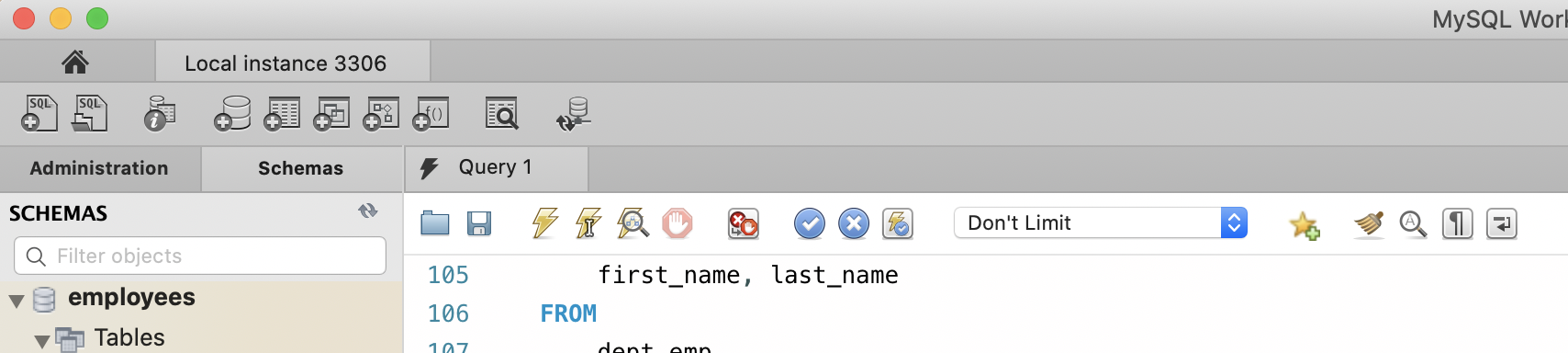 Update Statements
Change the record with employee number 99901 to your data
Before and after, check the values, then rollback and check the values for employee number 99901 again
Solution
UPDATE
    employees
SET
	first_name = 'Thomas',
    last_name = 'Schwarz',
    birth_date = '2000-12-15'
WHERE
    emp_no = 99901;
    
SELECT 
    * 
FROM
    employees 
WHERE 
    emp_no = 99901;
Update Statements
Change the to_date to April 1, 2020 for all open-ended contracts (ending at 9999-01-01).
Solution
UPDATE
	salaries
SET
	to_date = '2020-04-01'
WHERE
	to_date = '9999-01-01';
Update Statements
Insert into departments a new department with dept_no d010 and dept_name 'Business Analytics'
Solution
INSERT INTO departments
VALUES ('d010', 'Business Analytics');
Update Statements
Change the name of the 'Business Analytics' department into 'Data Analysis'
Solution
UPDATE 
	departments
SET
	dept_name = 'Data Analysis'
WHERE
	dept_name = 'Business Analytics';
    



SELECT 
    *
FROM
    departments;
Aggregate Statements
How many departments are there now in departments?
Solution
SELECT 
    COUNT(*)
FROM
    departments;
Aggregate Statements
Find the average salary of contracts after January 1, 1985
Round to the nearest cent
Solution
SELECT
	ROUND(AVG(salary),2)
FROM
	salaries
WHERE
	from_date > '1985-01-01';
JOIN Statements
Find the first name, last name, gender, and department name together with their tenure of all department managers using a JOIN statement
Solution
SELECT 
    first_name, last_name, gender, dept_name, from_date, to_date
FROM
    employees
        JOIN
    (dept_manager JOIN departments ON dept_manager.dept_no = departments.dept_no) 
    ON dept_manager.emp_no = employees.emp_no;
JOIN Statements
Join the employees and the department manager table in order to find out whether any one with last name 'Markovitch'
Order the results first by deptartment number, then by the employee number
Solution
SELECT 
    e.first_name, e.last_name, m.dept_no, m.from_date
FROM
    employees e
        JOIN
    dept_manager m ON e.emp_no = m.emp_no
WHERE
    e.last_name = 'Markovitch'
ORDER BY m.dept_no DESC , e.emp_no;
JOIN Statements
Remember that we introduced another department
It has no manager, so it is not represented in the manager table.
Create a table that shows all manager emp_no and their departments, but including the new department
Solution
SELECT 
*
FROM
	departments d  
    LEFT JOIN 
    dept_manager m ON d.dept_no = m.dept_no
ORDER BY d.dept_no;
JOIN Statements
Select the first name, last name, the hire date, and the job title of all employees whose first name is 'Margareta' and whose last name is 'Markovitch'
Solution
SELECT 
	e.first_name, e.last_name, t.title, t.from_date, t.to_date
FROM
	employees e JOIN titles t ON e.emp_no = t.emp_no
WHERE 
   e.first_name = 'Margareta' and e.last_name = 'Markovitch';